BROKER DE INNOVACIÓN
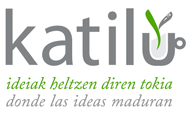 PROCESO DE PARTICIPACIÓN 
EN EL MARCO DE LA MEDIDA 16 DE COOPERACIÓN
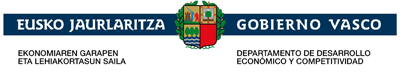 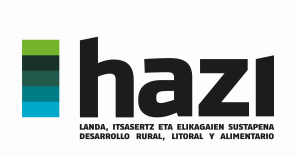 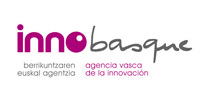 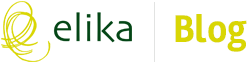 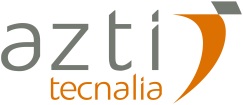 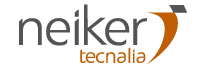 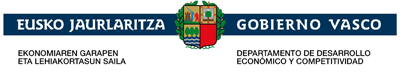 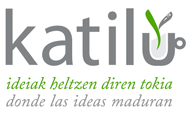 Broker de Innovación es aquella persona u organización que actúa entre dos o más partes del proceso de innovación, pone en contacto a los actores idóneos y facilita la cooperación.
Katilu es un espacio de encuentro para facilitar e impulsar la innovación y la cooperación.
Misión del Broker de Innovación Katilu 
Ayudar e impulsar la creación de Grupos Operativos y Equipos de Innovación para la puesta en marcha de proyectos innovadores y en cooperación, que puedan resolver una necesidad concreta y/o contribuyan a cumplir con los objetivos de la EIP AGRI para la productividad y sostenibilidad agrícola.
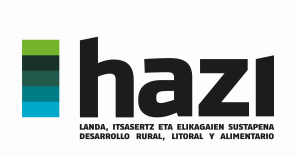 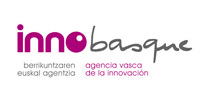 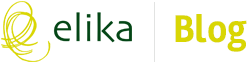 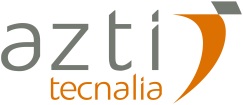 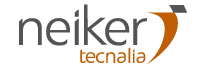 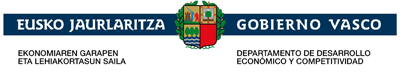 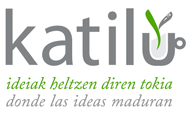 PROCESO DE PARTICIPACIÓN EN EL BROKER DE INNOVACIÓN KATILU
4 espacios para la participación
2. Conocimiento y capacitación para la innovación y la cooperación
1. Semillas de Innovación
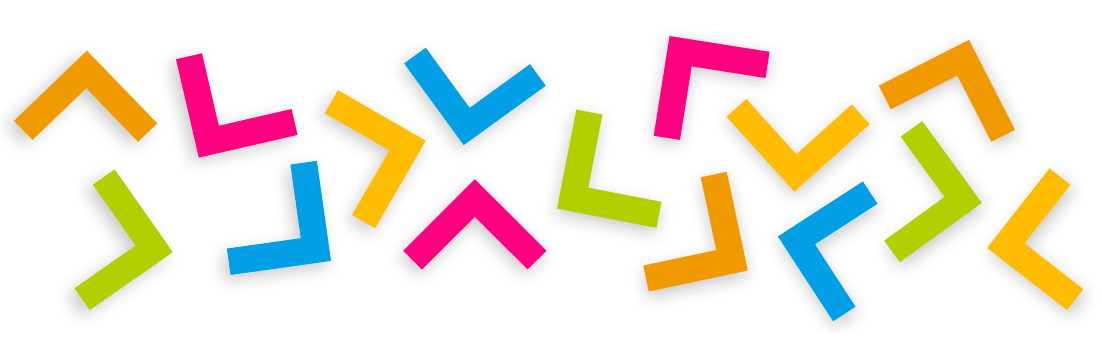 4. Conexión y Co-creación para la “Transformación de la idea en proyecto de cooperación “
3. Espacios de transferencia para la acción en colaboración
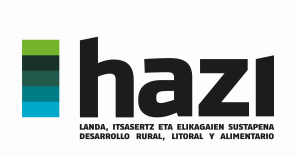 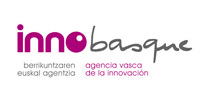 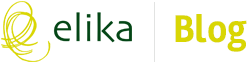 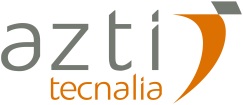 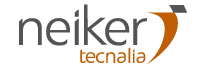 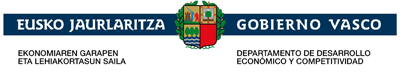 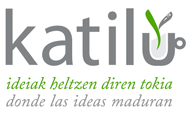 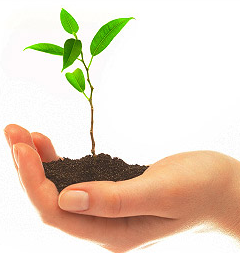 1. Semillas de Innovación
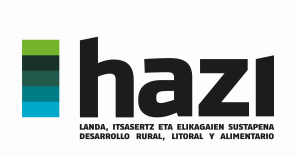 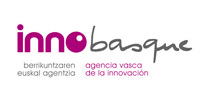 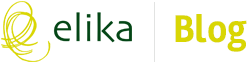 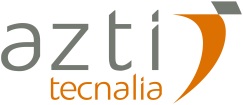 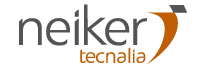 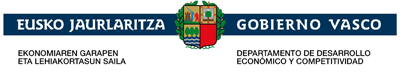 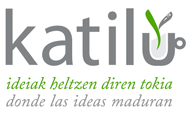 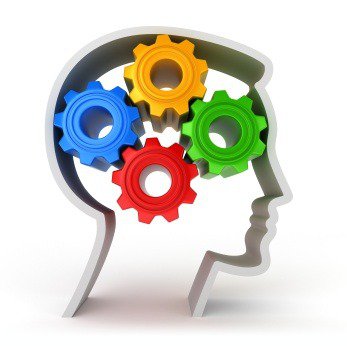 2. Conocimiento y capacitación para la innovación y la cooperación
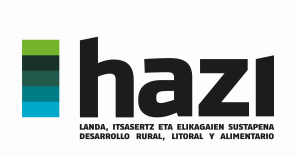 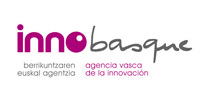 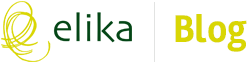 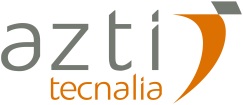 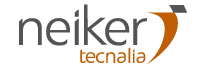 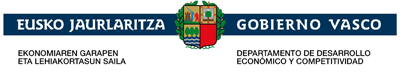 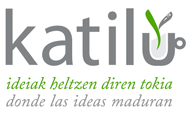 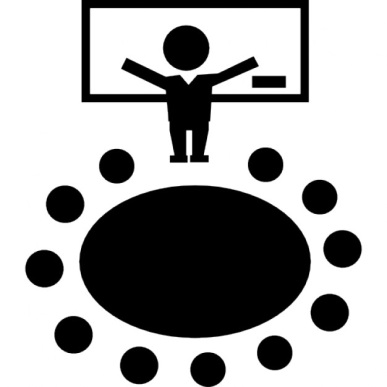 3. Espacios de transferencia para la acción en colaboración
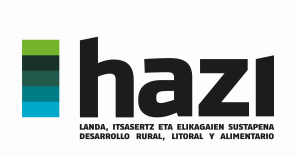 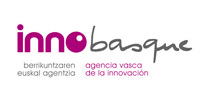 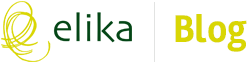 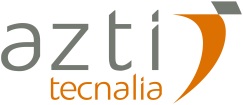 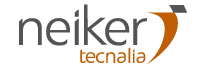 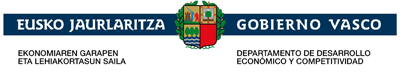 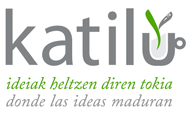 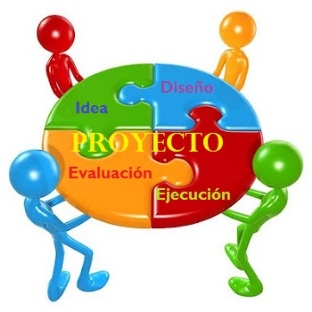 4. Conexión y Co-creación para la “Transformación de la idea en proyecto de cooperación “
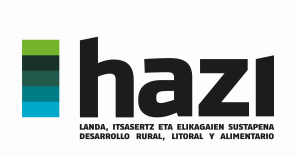 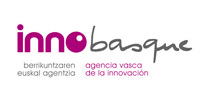 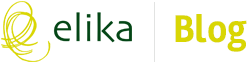 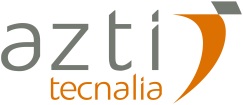 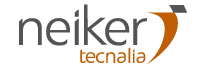 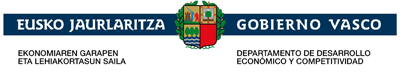 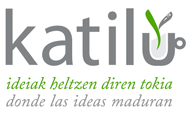 VALORACIÓN EN LA SUBMEDIDA 16.1 (GRUPOS OPERATIVOS)
Condiciones:
Consorcios formados por 2 entidades: al menos 1 de ellas ha participado en alguno de los espacios del BI
Consorcios formados por 3 o más entidades: al menos 2 de ellas han participado en alguno de los espacios del BI
Máximo 
15 puntos
(acumulativos)
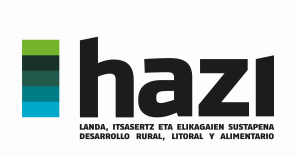 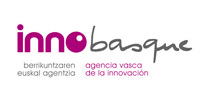 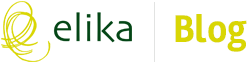 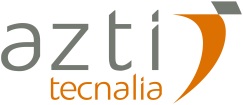 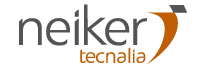 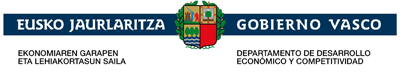 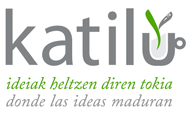 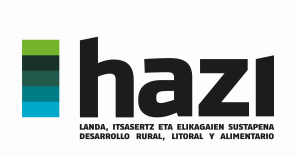 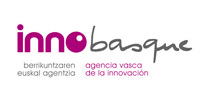 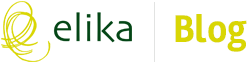 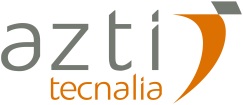 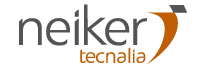 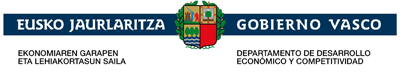 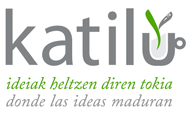 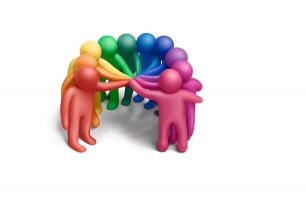 Eskerrik asko!!
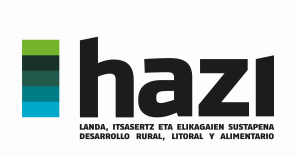 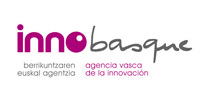 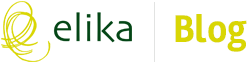 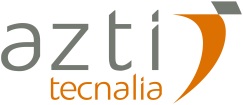 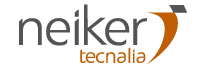